Hitta engagemang när livet känns tungt – råd och tekniker vid nedstämdhet och depression 

Namn, titel, mottagning
[Speaker Notes: Välkomna! 

Fråga om det har gått bra att registrera sig i kassan? Annars får de skriva namn och personnr på en lista.
Presentera dig. 

Dela ut åhörarkopior]
Innehåll
Om nedstämdhet och depression
Vad gör att vi blir och fortsätter vara nedstämda eller deprimerade?
Om KBT och depression
Vad kan man göra för att ta sig ur nedstämdhet och depression?
Grubblande
Behandling på vårdcentralen
[Speaker Notes: Dagens agenda. Vi håller på i en timme.]
Om nedstämdhet och depression
Att vara ledsen är inte samma sak som att vara deprimerad
Känslors funktion
Att vara ledsen är en grundläggande känsla
Depression ett stämningsläge
[Speaker Notes: Känslor är i grunden adaptiva och viktiga för vår överlevnad, guidar/vägleder.

Naturlig del av tillvaron tex att känna sorg när någon person eller husdjur dör eller vi går igenom en skilsmässa eller uppbrott. Det behöver i sig inte vara något problematiskt, vi har alla gått eller kommer att gå igenom en sådan period i livet.

Men, depression är att ha fastnat i ett (stämnings)läge, där det inte längre är hjälpsamt för oss.

Att ha dåliga dagar då man känner sig lite trött och seg och inte har någon större lust att gå till jobbet, det är en del av livet. Men är det däremot så att du under en längre tid, låt säga en vecka eller längre, känner att du inte har någon lust att stiga upp eller göra någonting kan det vara på tiden att ta kontakt med din läkare.]
Om depression – vilka drabbas
Kvinnor oftare än män
 Livsförändringar/stressiga livshändelser
 Ärftlighet
 Tidigare depressioner
[Speaker Notes: Punktprevalens ca 5-8 % 
Livstidsprevalens 15-20 %: Ungefär var tredje kvinna och var femte man insjuknar någon gång under livet i depression. 

Depression kan komma utan någon tydlig orsak eller utlösas av yttre händelser, till exempel stora livsförändringar, familjeproblem eller sorg. Flera olika faktorer bidrar till en depression, till exempel ärftlighet och stress. En depression kan också ha medicinska orsaker tex. brist på sköldkörtelhormon eller andra hormoner samt blodbrist (anemi).

Den som en gång har drabbats av en djup depression löper större risk för att sjukdomen återkommer senare i livet. Viktigt att tidigt få hjälp

I och med att det är så vanligt med depression finns det mycket forskning om vad man kan behöva göra för att det ska bli bättre.]
Om depression
Nedstämd, låg eller uppgiven
Mindre lust att göra saker
Minskad/ökad aptit
Trötthet, energilöshet
Sömnproblem (sover för mycket eller för lite)
Koncentrationssvårigheter
Skuld, värdelöshetskänslor
Rastlös/långsam
Tankar på döden
Större delen av dagen, varje dag i >2 veckor
[Speaker Notes: Beskriv besvären vid depression. Skilj mellan depression och att vara ledsen, nere. 

Huvudsymtom är ihållande nedstämdhet och minskat intresse.

Ihållande och flera olika symptom för att klassas som depression, svårighetsgrad varierar.]
Vad gör att vi blir och fortsätter vara deprimerade?
Vad orsakar depression och gör att den fortsätter?
Bakomliggande faktorer
stressande livshändelse: förlust, stor förändring, långvarig stress
Mindre belönande liv
för lite stimulans, ensamhet, inte behövd
Depressiva symtom
Trött/orkeslös
”Har ingen lust”
Ledsen, orolig, skuld
koncentrationssvårigheter
Ändrade beteenden 
mer passiv, ligger i sängen, tackar nej till vänner, skjuter upp saker, tappar rutiner
DEPRESSION
[Speaker Notes: Vanligt att stressande livshändelser, förlust, stor förändring och långvarig stress utlöser depression men ibland kan det vara svårare att se vad det beror på. Leder ofta till att vi kommer längre bort från det meningsfulla i tillvaron. Livet smalnas av och upplevs som mindre belönande. Man känner sig då nere, trött och får mindre lust att göra saker. Detta leder lätt till att man börjar dra sig undan, skjuter upp saker och slutar göra det man vanligtvis mår bra av . Kanske slutar träna, träffar inte vänner lika mycket, läser inte som tidigare eller slutar måla. Det är också vanligt att sociala sammanhang känns jobbiga. Kanske för att man är rädd att vara tråkig och att det ska märkas att man inte mår bra. Många drar sig därför undan från vänner och familj. Slutar svara i telefon och höra av sig. 

Snart blir tillvaron ännu mindre meningsfull. Vi börjar också ofta känna skuld över allt vi har skjutit upp och de vänner man inte hört av sig till. Kanske börjar man känna sig ensam. Och de obetalda räkningarna gör att man får skulder och ekonomin försämras. Det här är depressionens onda cirkel som vi jobbar med att bryta i KBT. Det som eventuellt orsakade depressionen behöver inte vara det som gör att du fortsätter vara deprimerad. Depressionen vidmakthålls och kanske t om förvärras av att du hamnar i den här onda cirkeln.]
Om KBT och depression
KBT – Kognitiv beteendeterapi
KÄNSLA
TANKE
BETEENDE
[Speaker Notes: Fokus på de här delarna i KBT. Ge exempel utifrån depression.]
Vi gör det som fungerar på kort sikt
[Speaker Notes: Människan är mer benägen att göra sånt som känns bra på kort sikt än det som är långsiktigt bra för oss. Alla kanske kan känna igen sig. Allmänmänskligt tex. Miljöförstöring och sopsortering. 

Vi gör ofta saker som kortsiktigt leder till att vi får något vi önskar eller slipper obehag. Då förstärks det beteendet – vi gör mer av det. Vi är vanedjur. 

Här tittar vi närmre på en vanlig situation för någon som är deprimerad. 

När man inte mår bra är det ännu större risk att vi agerar utifrån vad som känns bäst/lättast i stunden. Det här förklarar varför vi hamnar i den onda cirkeln vi tittade på tidigare.

Vid depression är det vanligt att vi hamnar i olika undvikanden- saker vi gör för att slippa jobbiga känslor/krav/trötthet. Undvikanden tenderar dock att förvärra måendet långsiktigt.]
Vad kan man göra för att ta sig ur nedstämdhet och depression?
[Speaker Notes: Å]
Bryta den onda cirkeln genom alternativa beteenden
Bakomliggande faktorer
stressande livshändelse: förlust, stor förändring, långvarig stress.
Mindre belönande liv
för lite stimulans, ensamhet, inte behövd
Depressiva symtom
Trött/orkeslös
”Har ingen lust”
Ledsen, orolig, skuld
koncentrationssvårigheter
Ändrade beteenden 
mer passiv, ligger i sängen, tackar nej till vänner, skjuter upp saker.
DEPRESSION
[Speaker Notes: Som vi sa tidigare så jobbar man i KBT med att påverka tankar och känslor genom att ändra beteenden. Vid depression bryter man den onda cirkeln här…

Det är lätt att vänta på att den rätta känslan ska komma. Att man ska börja känna motivation och lust och då börja göra de där sakerna som man slutat med. Men det är inte så troligt att man en dag vaknar och plötsligt känner energi och lust. Därför jobbar man med att börja göra de saker som tidigare känts meningsfulla för just dig, trots att den rätta känslan inte finns där. 

Så med de jobbiga känslorna ska man ändå försöka göra det man planerat att göra. Och på sikt kan känslan ändras. Känslan kommer sen. Förutom att öka meningsfulla aktiviteter i tillvaron är det viktigt att upprätta rutiner…..]
Beteendet kommer före känslan
Mående
Beteende
[Speaker Notes: Vana att tänka att känsla måste komma först…. Till exempel ”jag ska ha lust för att träffa vänner” eller ”ork för att gå och träna”. 
Som sagt så jobbar vi vid depression med att först ändra beteendet för att på sikt må bättre – bli piggare och känna mer glädje.]
Alternativa beteenden
[Speaker Notes: Vi tittar på samma situation igen men hur man skulle kunna göra för att bryta den onda cirkeln. Då blir det istället jobbigt och svårt på kort sikt. Men långsiktigt kan det göra att vi kommer i kontakt med det som är viktigt i livet och sakta börjar må bättre. 

”göra ändå” – vad är det som ska göras? Inte bara göra mer av vad som helst, det beror på nivå/var man befinner sig. Återskapa rutiner och komma upp ur sängen, eller ta mer tydliga steg mot vad som är värdefullt för oss i livet.]
Bild livskompass
[Speaker Notes: Vad värdesätter jag, vad är viktigt, vad är meningsfullt?

Kommit bort från. Det brukade tycka var meningsfullt kanske inte är det längre.
Vad var tidigare/vanligtvis viktigt.

Vanliga livsområden som för de flesta behöver tillfredsställas för att leva ett bra liv. 
Alla inte lika viktiga för alla. 
Värderingar, till skillnad från mål, är inget vi kan bocka av, det är något att sträva mot och som vi aldrig blir helt färdiga med. Det handlar om att göra inplanerade steg som är i linje med dessa. Vår förhoppning är att du med ett eller flera inplanerade konkreta saker du kan göra under veckan som är i linje med dina värderingar. 
Ex:
Värdering inom området ”Vänner/socialt liv” – ”vara en närvarande vän, stötta mina vänner, hålla kontakt”
Första steg: skicka ett sms

Värdering inom området ”Familj” – ”Hålla kontakt med släkten”
Första steg: följa med på en släktträff]
Beteendeaktivering
Bryta den onda cirkeln
 Boka in aktiviteter och genomför dem även om du inte ”känner för det, har ork eller tror att det ska hjälpa”
Ta ett litet steg i taget
Planera veckan
Agera istället för att reagera på känslan
Skapa rutiner
[Speaker Notes: Vad brukade du tycka om att göra? Vad är viktigt för dig? Vad skulle kunna vara steg i linje med dina värderingar? 

Identifiera dina typiska undvikanden:
Tv?
Vila?
Grubbla?

Hitta alternativa beteenden till att undvika
Gör något som du skjutit upp
Kontakta en vän
Gå en promenad
Ägna dig åt ett tidigare intresse

Kan låta förenklat, men många pusselbitar som i förlängningen kan leda till ett annat mående.

Välj ett livsområde som är viktigt för dig och där du känner att du vill få till en förändring. Planera in något de kommande dagarna – skriv ned. Det kan vara små saker – ofta är det värdefullt att bryta ned saker i mindre steg. Om du vill börja cykla blir första steget kanske att kolla att det finns luft i däcken och eventuellt pumpa dem. Osv. Ett första steg kan vara att skicka ett sms till någon vän eller bekant. Vår erfarenhet säger tydligt att det är bra att planera in när du ska göra detta, fundera över en dag och tid när den planerade aktiviteten går att göra.]
Övning: planera in meningsfulla aktiviteter
Välj ett livsområde som är viktigt för dig och där du känner att du vill få till en förändring. 
Planera in något de kommande dagarna – skriv ned. Det kan vara små saker – ofta är det värdefullt att bryta ned saker i mindre steg. Ett första steg kan tex. vara att skicka ett sms till någon vän eller bekant. 
Fundera över en dag och tid när den planerade aktiviteten går att göra. 
Följ planeringen oavsett känslan i stunden
[Speaker Notes: Ge deltagarna en stund att skriva ned ett livsområde och planera in steg. SE till att det finns plats att skriva på handouten.]
Om grubblande
Grubbel
Vanligt vid depression, försämrar måendet
Känns rätt, ger känsla av att närma sig en lösning
Lära sig identifiera när man grubblar
Låt grubbel blir en trigger för att du ska aktivera dig
[Speaker Notes: Nedstämd, fokuserade på negativa erfarenheter, svartvita i vårt sätt att tänka, försämrar vår förmåga till problemlösning.

Vi grubblar ofta om saker tillbaka i tiden: om jag bara, jag borde ha eller varför. 

Och det är vanligt att oroa sig över framtiden: hur kommer jag må och hur ska jag klara mitt jobb/ta hand om min familj. 

Grubblande gör att man blir passiv och fastnar. Det är lätt att grubbla istället för att ta tag i saker eller göra det vi hade tänkt och då försämras måendet. Ofta grubblar man också samtidigt som man träffar en vän eller går en promenad och är då inte närvarande. 

Varför grubblar vi då? Ofta vill vi tänka på det som känns jobbigt och oroar oss för att det kan kännas som att vi löser problem eller försöker förstå det bättre. 

Vid depression jobbar man ofta med att bli bättre på att upptäcka när man grubblar och då bryta det med en aktivitet. Grubblande får bli en trigger för att du ska aktivera dig.]
3-minuters regeln
Har du tänkt på samma sak i mer är 3 minuter? Fråga dig själv:
Förstår jag problemet bättre?
Har jag kommit närmre en lösning?
Mår jag bättre?
Om svaret är NEJ så bör du bryta grubblandet med en aktivitet
Behandling på vårdcentralen
Lägg in aktuell info
Guidad självhjälp
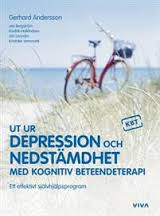 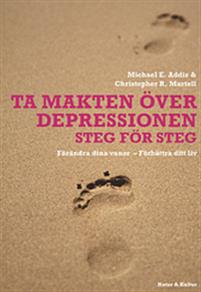 Tack!
[Speaker Notes: Frågor?]